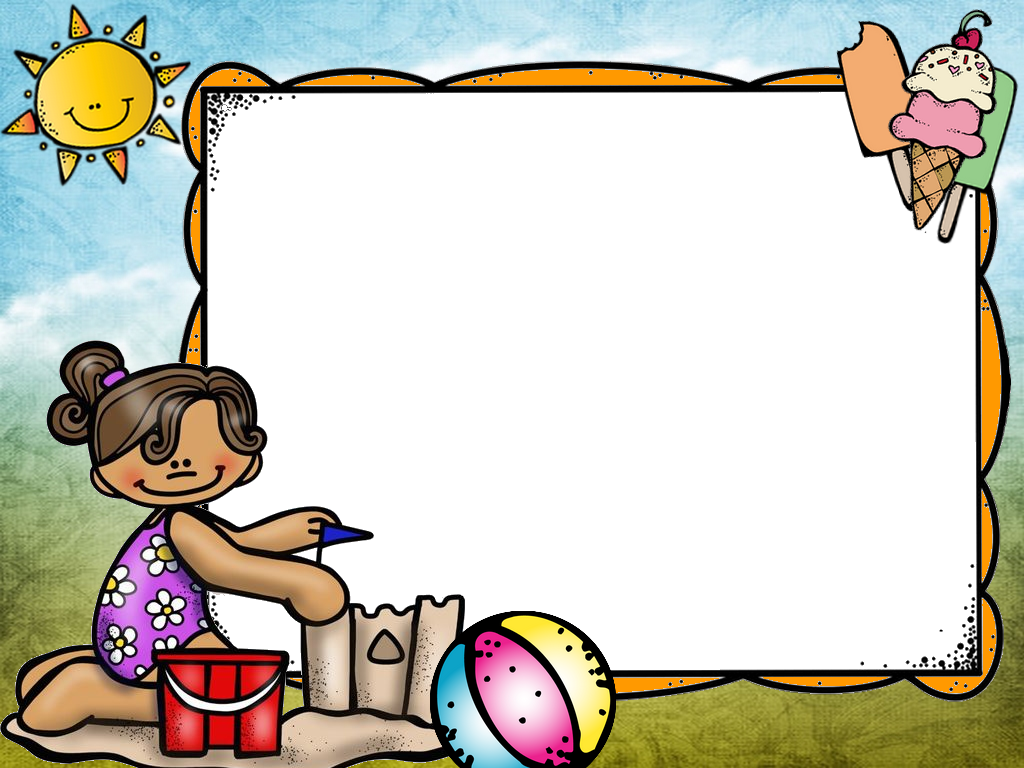 PLAN DE TRABAJO 
SEMANA DEL 
28 DE JUNIO AL 2 DE JULIO
ESCUELA NORMAL DE EDUCACIÓN PREESCOLAR DEL ESTADO
LICENCIATURA EN EDUCACIÓN PREESCOLAR
 

JARDIN DE NIÑOS: María L. Pérez de Arreola
CLAVE:05EJNO118Z              ZONA ESCOLAR:107
NOMBRE DE LA EDUCADORA TITULAR:  Rocío Ruiz Reyes
GRADO EN EL QUE REALIZA LAS PRACTICAS: 1º y 2º B
TOTAL, DE NIÑOS:32 NIÑOS: NIÑAS: 
NOMBRE DE LA ALUMNA PRACTICANTE: Daniela Gonzalez Escobedo
GRADO: 4º SECCION: B NUMERO DE LISTA: 10
PERIODO DE PRACTICA DEL OCTAVO SEMESTRE: 28 DE JUNIO AL 2 DE JULIO
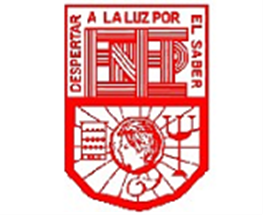